Large-Scale Passive NetworkMonitoring using Ordinary Switches
Justin Scott
Senior Network OPS engineer
Juscott@microsoft.com
Rich Groves
Rgroves@a10networks.com
Preface
We are network Engineers
This isn’t a Microsoft Product
We are here to share methods and Knowledge.
Hopefully we can all continue to help foster evolution in the industry
About Justin Scott
Started career at MSFT in 2007.
Network Operations engineer, specialized in high profile, high stress outages
Turned to packet analysis to get through ambiguous problem statements
Frustrated by our inability to exonerate our network quickly.
Lack of ability to data mine telemetry data at the network layer
Sharkfest 2014
What’s this about?
A different way of aggregate data from a TAP/SPAN
Our struggle with other approaches
An Architecture based on OpenFlow and use of commodity merchant silicon
A whole new world of use-cases
Learnings we’ve taken away
The Scale of the cloud
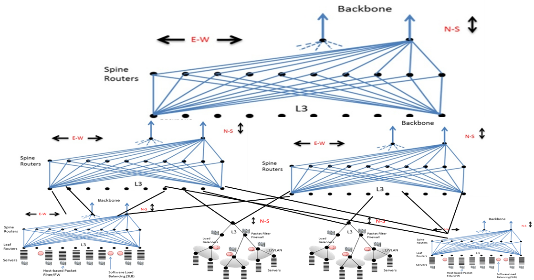 Thousands of 10g links per Data Center
8,16 and 32x10g uplinks from TORs
Cost makes it a non-starter with commercial solutions
Prior iterations
Capture-Net
Consisted of off the shelf aggregation gear, which was far too expensive at scale
high cost made tool purchases a difficult pitch, no point without tools
Resulted in lots of gear gathering dust
Operations not mature enough to back such a solution

PMA/PUMA –”Passive Measurement Architecture”
Lower cost than Capture-net
Designed for a specific environment and not intended to scale
Extremely feature rich

“Nemesys” AKA Rich’s crazy ideas
Big hub - Switched network with MAC learning turned off

Left with shuffling sniffers around the DC as troubleshoots popped up.
Questions?
NOT
THE END
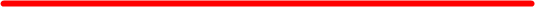 Just took a step back
What features make up a packet broker?
80%
terminates taps
Can match on a 5-tuple 
duplication
Packets unaltered
low latency
Stats
Layer 7 packet inspection
Time stamps
Frame Slicing
Microburst detection
20%
Sharkfest 2014
Reversing the Packet Broker
Filter Ports
backplane
MUX
Service
Service
Filter Ports 
(pre-filter, de-duplication of data)
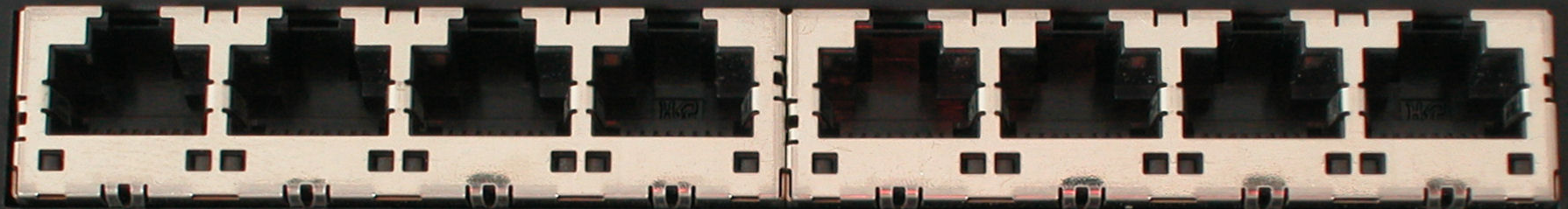 Timestamps,DPI,etc
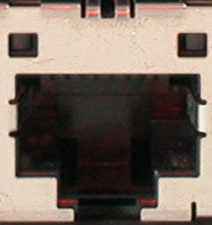 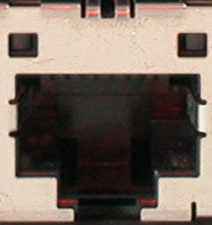 Service
Delivery Ports
(data duplication and delivery)
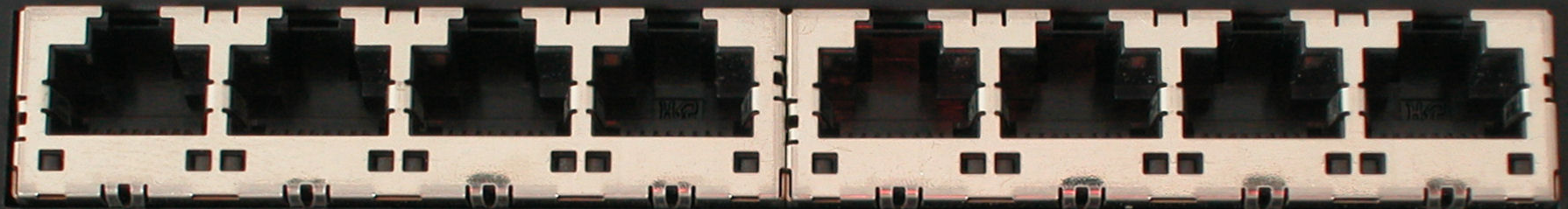 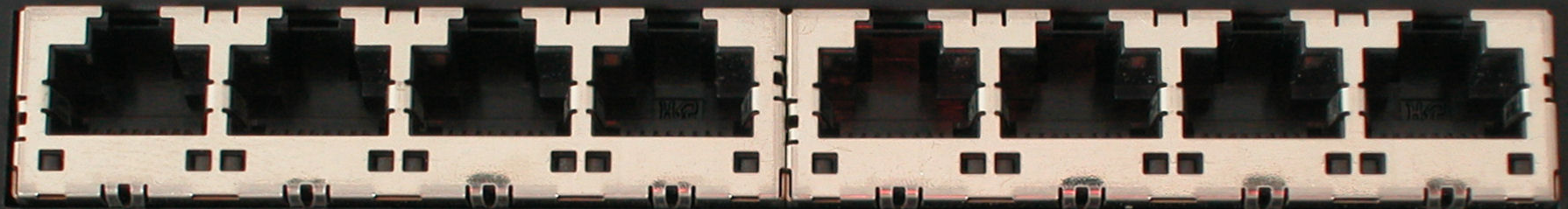 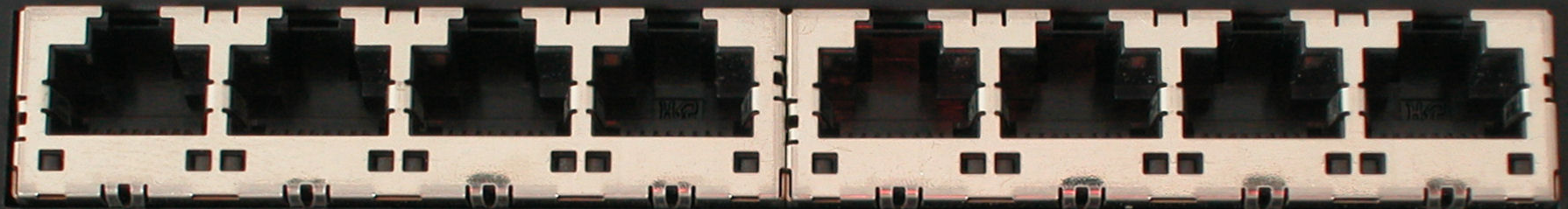 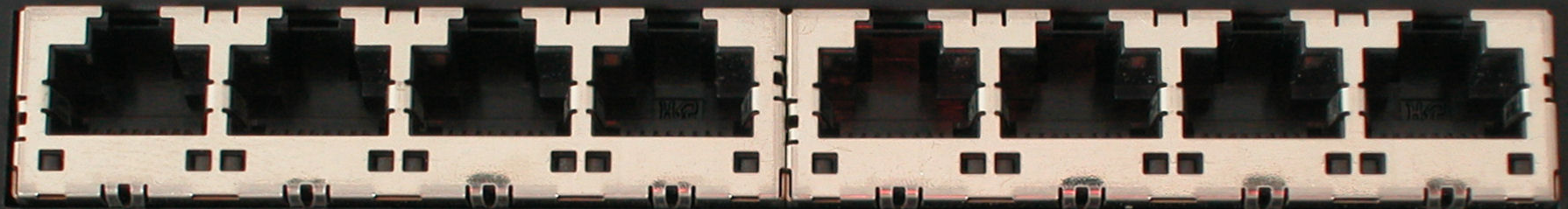 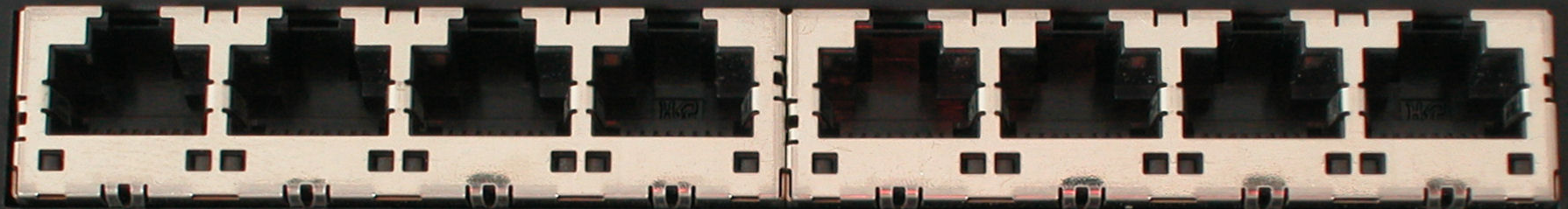 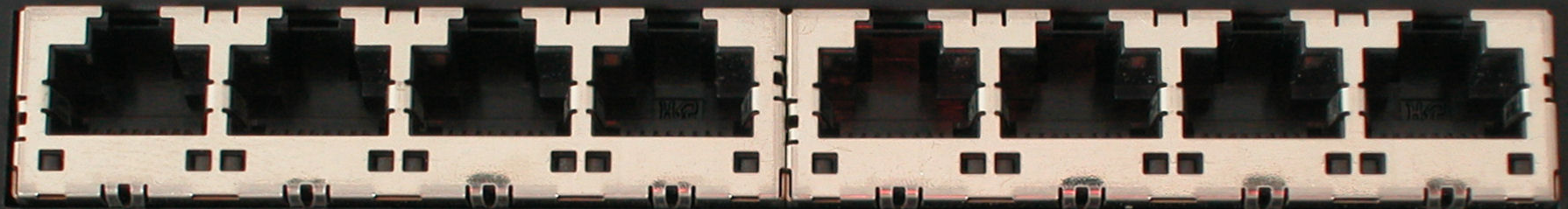 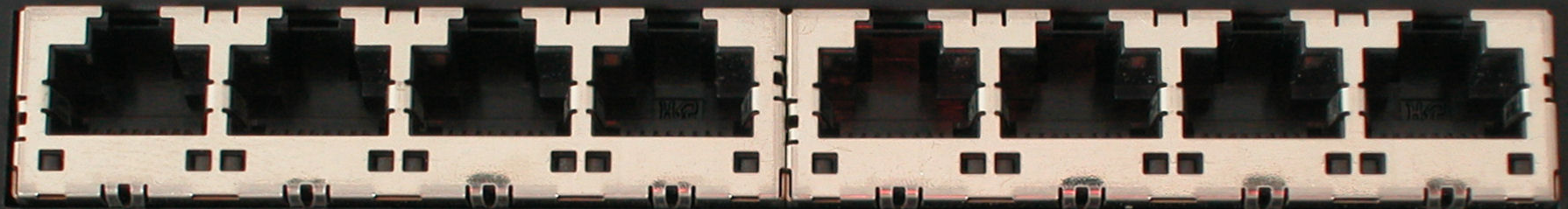 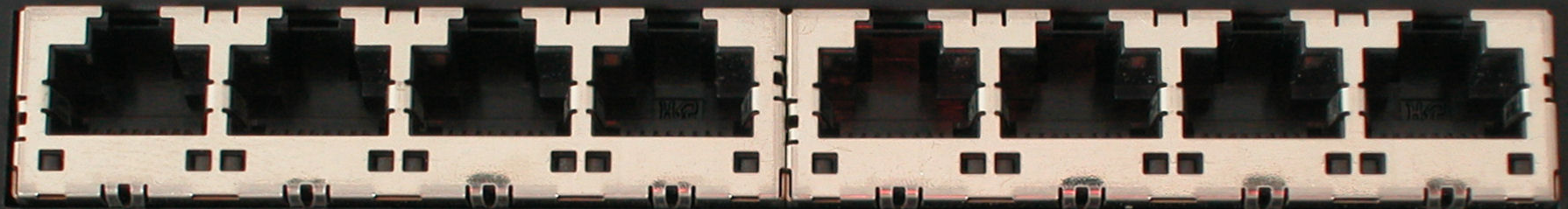 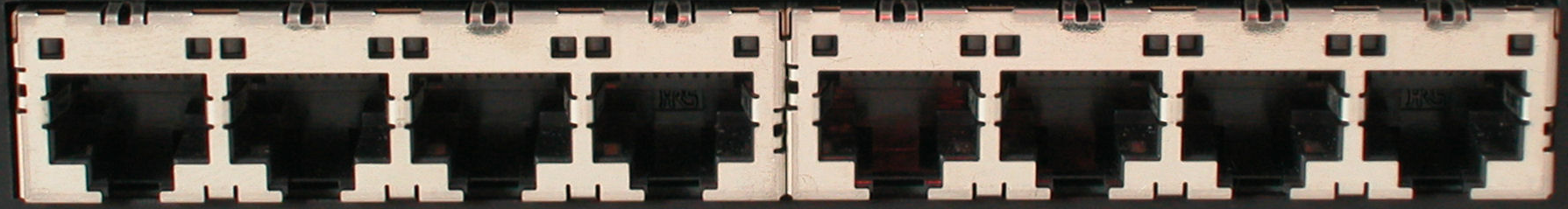 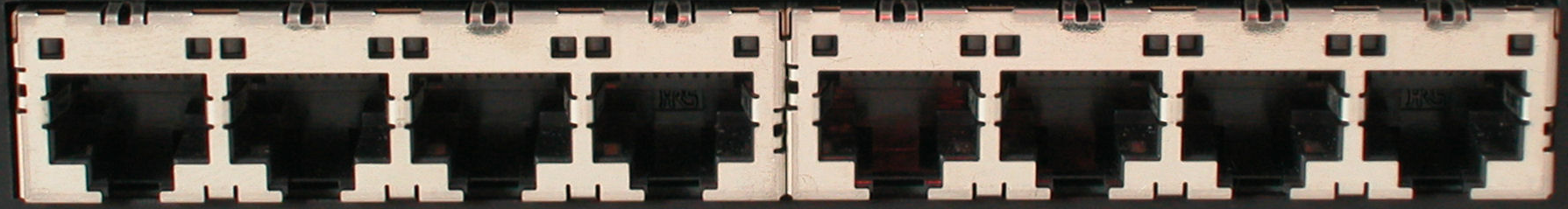 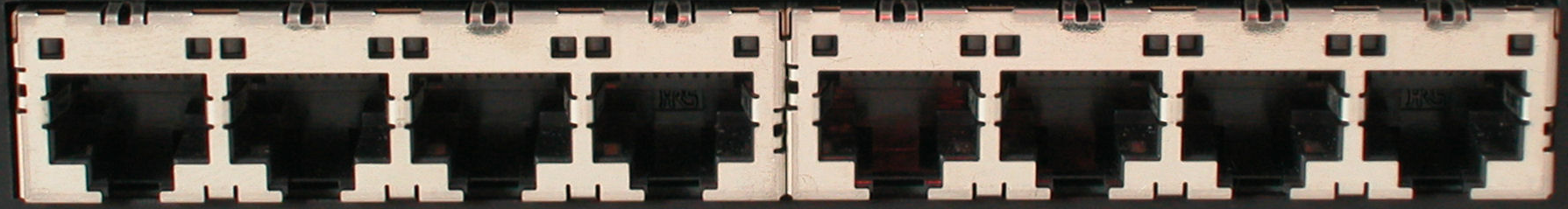 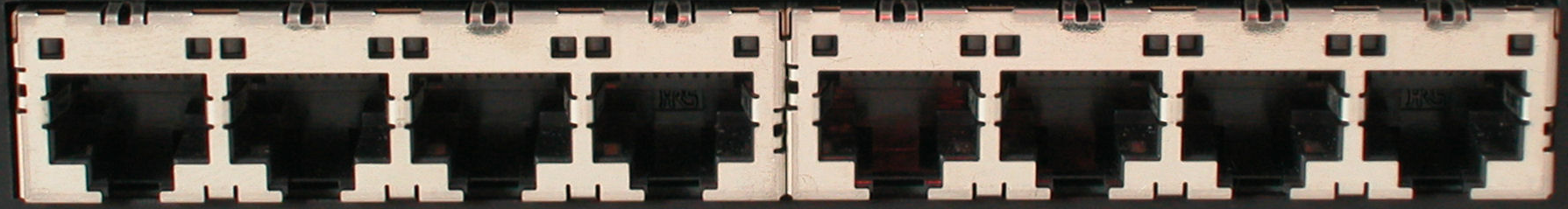 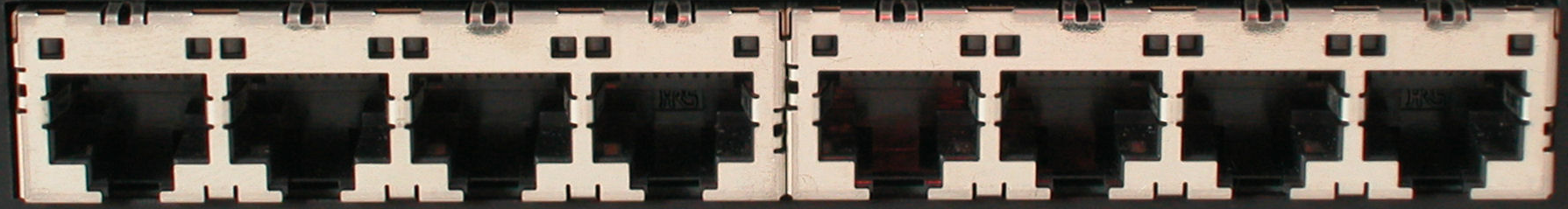 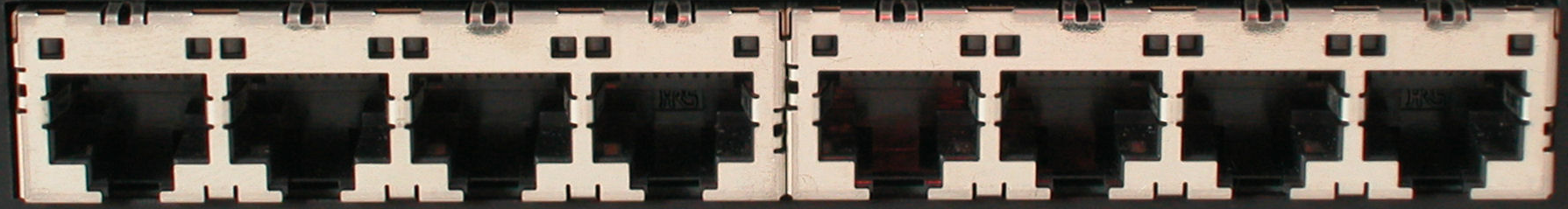 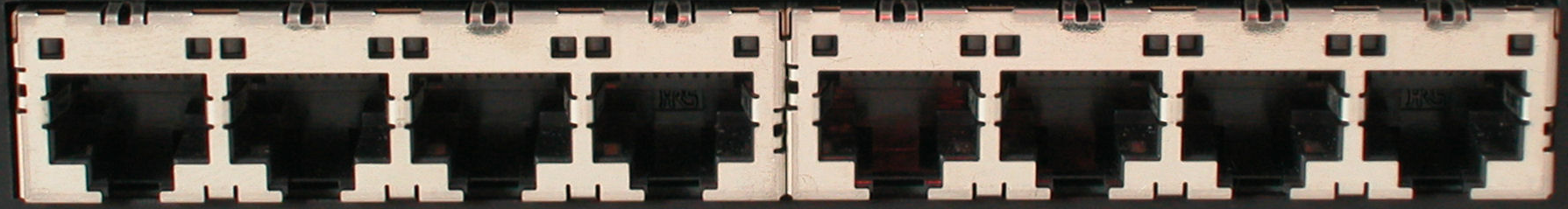 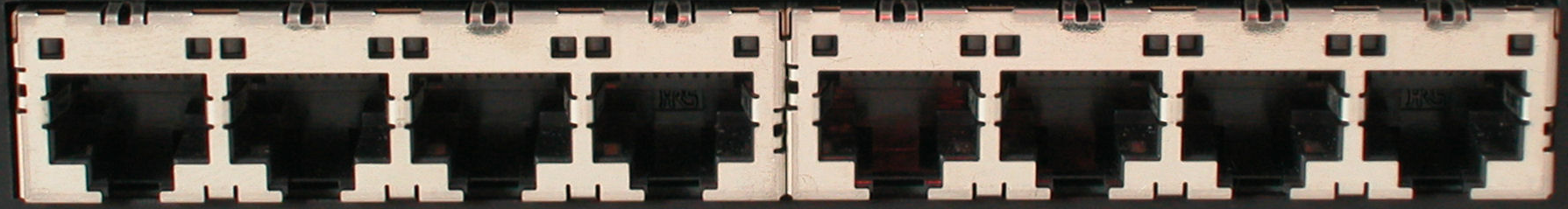 Delivery
Can You Spot the Off the Shelf Packet Broker?
Which is 20x more expensive?
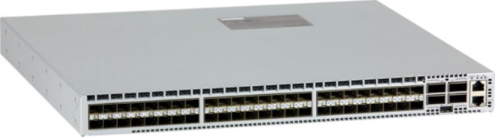 Is it called a Packet Broker cause it makes you broker?
-Raewyn Groves (Rich’s Daughter)
What do these have in common?
They are all the same switch!
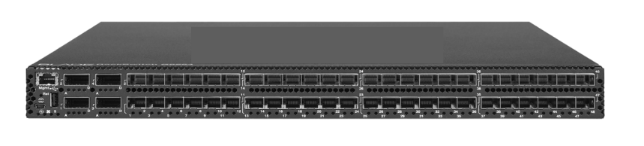 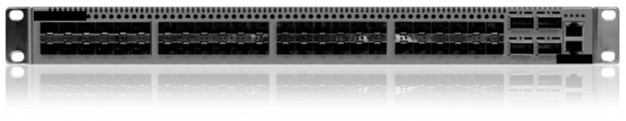 Architecture
11
The glue – SDN Controller
Controller
Openflow 1.0
runs as an agent on the switch
Standards managed by the Open Networking Foundation
developed at Stanford 2007-2010
Can match on SRC and/or DST fields of either TCP/UDP, IP, MAC., ICMP code & types, Ethertype, Vlan id

Controller Discovers topology via LLDP
Can manage whole solution via remote API, CLI or web GUI
Multi-Tenant Distributed Ethernet Monitoring ApplianceEnabling Packet Capture and Analysis at Enterprise Scale
monitor ports
Appliance
mux
filter
filter
service
service
delivery
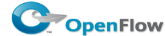 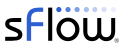 tooling
20X cheaper 
than “off the shelf” solutions
Filter Layer
Monitor Ports
Filter
Filter
e
Terminates all monitor ports
Drops all traffic by default
De-duplication of data if needed
Aggressive sFlow exports
Mux Layer
Monitor Ports
MUX
Aggregates all filter switches in a data center
Directs traffic to either service nodes or delivery interfaces
Enables service chaining per policy
Services Nodes
monitor ports
r
Service
Service
Some Service:  
            Deeper (layer 7) filtering
Time stamping
Microburst detection
Traffic Ratio’s (SYN/SYNC ACK)
Frame slicing - (64, 128 byte)
Payload removal for compliance
Rate limiting
Aggregated by mux layer.
Majority of cost is here
Flows DON’T need to be sent through the service by default. 
Service chaining
[Speaker Notes: Service chaining example
All SSL hello packets in a DC
All TCP sack packets in a DC]
Delivery Layer
monitor ports
r
Delivery
tooling
1:N and N:1 delivery to duplication of data
Delivery to local or tunneling to remote tools
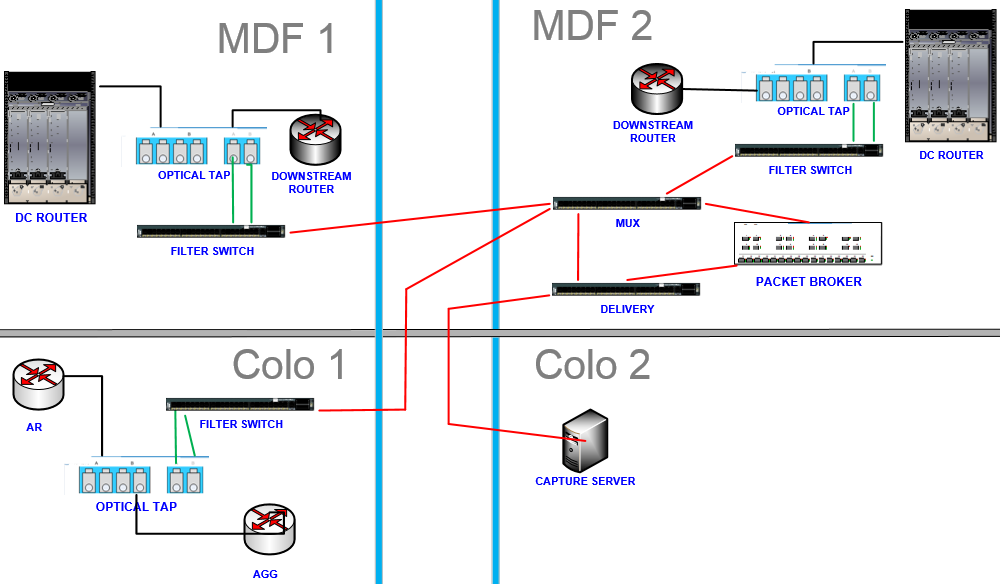 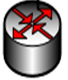 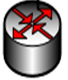 Controller
Router
Router
Filter_Switch2
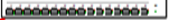 Filter_Switch1
policy demo
description ‘Ticket 12345689’
1 match tcp dst-port 1.1.1.1
2 match tcp src-port 1.1.1.1
filter-interface Filter_Switch1_Port1
filter-interface Filter_Switch1_Port2
filter-interface Filter_Switch2_Port1
filter-interface Filter_Switch2_Port2
filter-interface Filter_Switch3_Port1
filter-interface Filter_Switch3_Port2
delivery-interface Capture_server_NIC1
Filter_Switch3
Extras
controller
Intelligence of the solution
Overlapping flow support
Vlan rewrite
ARP glean
Marker packet
Stats
Multi-User support
Tap Port grouping
Self terminating policy
… bring your own innovation
Use Cases and Examples
Microsoft Confidential – Internal Use Only
20
Reactive Ops Use-cases
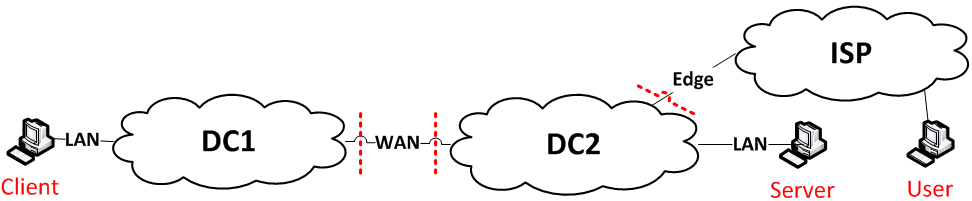 Split the network into investigation domains.
Quickly exonerate or implicate the network
Time gained not physical moving sniffers from room to room
Verify TCP intelligent network appliance are operating as expected
IPV6
Problem Statement: 
Users on a large ISP in Seattle  are intermittently unable to connect to exchange via IPV6.


Repro facts:
3-way TCP connection setup’s up.
9-way SSL handshake fails
Ack for Client  hello doesn’t make it back to Loadbalancer

Solution:
Implicates or exonerates advanced L7 devices that are commonly
finger pointed

Root cause:
Race condition - If the client hello was received on the LoadBalancer, 
before the backend connection was  made it would trigger the bug
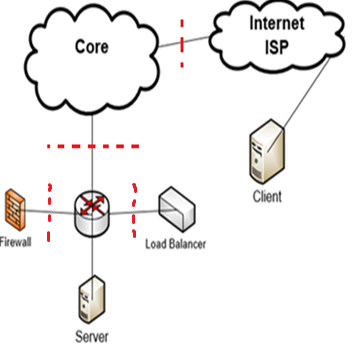 [Speaker Notes: Challenges: 
In spite of collaborating with impacted users & exchange team, it was difficult to gather data troubleshoot, isolate this intermittent issue. 

Bad data:]
Proactive monitoring Use-case
Relying sole on SNMP polling and syslogs gives you false confidence
Exposure to  the underlying TCP telemetry data is true network performance data
Detect retransmissions (TCP-SACK)
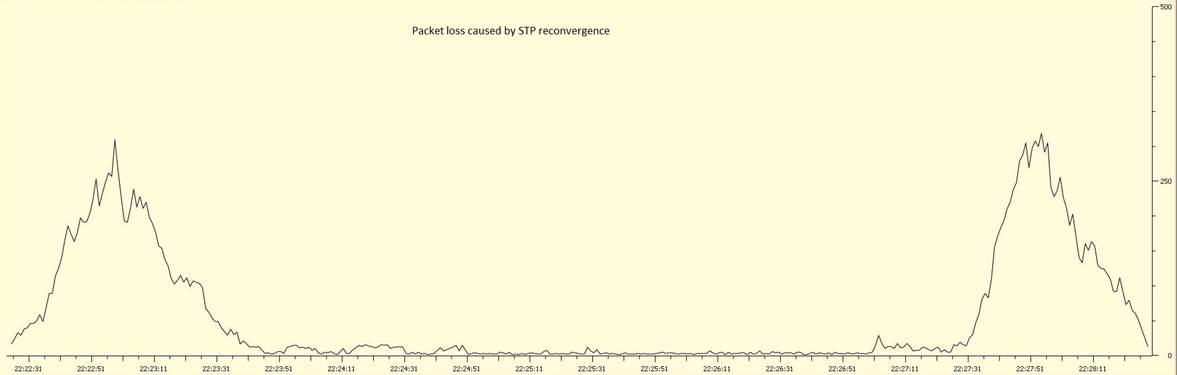 [Speaker Notes: The more TCP intelligent devices that are in the forwarding path the more things that can go]
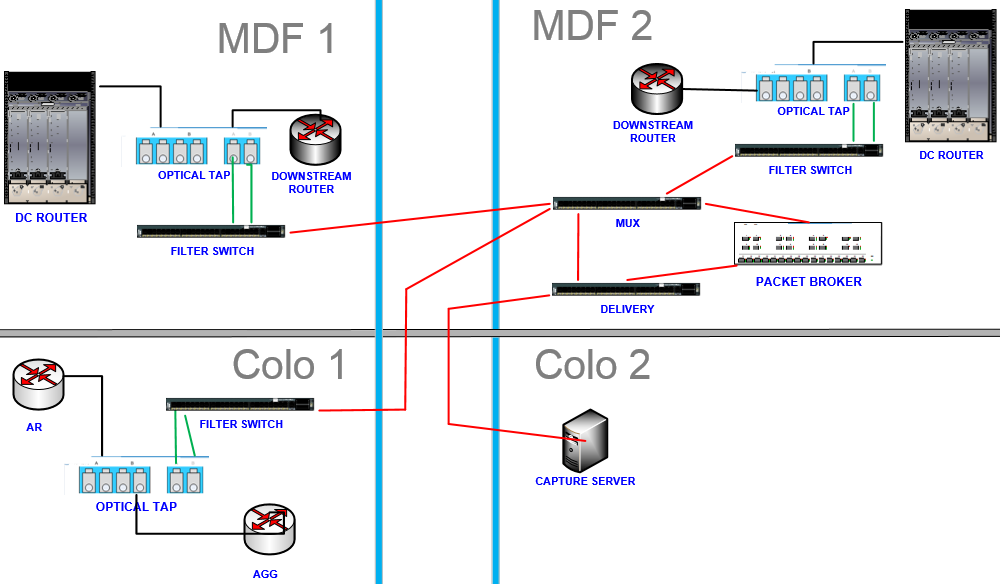 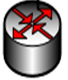 Controller
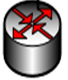 Router
Router
Filter_Switch2
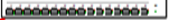 Filter_Switch1
policy demo
description “Ticket 12345689 – short desc”
1 match tcp dst-port 443
2 match tcp src-port 443
filter-interface Filter_Switch1_Port1
filter-interface Filter_Switch1_Port2
filter-interface Filter_Switch2_Port1
filter-interface Filter_Switch2_Port2
delivery-interface Capture_server_NIC1
use-service remove_payload chain 1
use-service Layer_7_service_TCP_sack_match chain 2
[Speaker Notes: One filter switch can terminate 44 SPANs or L2 links or 22 TAP’d linked

Talk about MM VS SM. Placement of TAP/Filter switch matters.]
Port-channels and delivery
Load-balance to multiple tools - Symmetric hashing

Duplicate data to multiple delivery interfaces

Binding portchannels to Openflow

Services expanding multiple interfaces
Increase Visibility on Large L2 networks
Connecting a filter-interface to a L2 network as a trunked link
 
Unicast flooding: NLB is a loadbalancing technology that doesn’t use traditional hardware based LB’s.

Stolen gateway: Human fat fingers an IP address as the default-gateway.

Broadcasts: All fun in games until the rate of broadcasts increase over some duration and starve out legitimate traffic… AKA broadcast storm.

STP TCN: A single packet that indicates the whole L2 network CAM table is going to be flushed and relearnt. A single occurrence isn’t the end of the world, but if it’s frequent occurrence bad things are happening.
Adding sFlow Analysis
monitor ports
filter
filter1
sFlow samples sourced from all interfaces
sFlow
Behavioral analysis
mux
Controller
delivery
More meaningful captures are taken
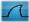 sFlow collector logic
27
[Speaker Notes: sFlow exports to collector
Problem subnets are observed through behavioral analysis.
sFlow collector executes Demon policy via the API to send all traffic from these subnets to a capture device
tracer packets are fired toward the capture device describing the reason and ticket number of the event]
Remote delivery
monitor ports
filter
filter1
Controller
mux
Production network
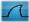 delivery
Decap on arrival
Encap and send  to remote tool in other DC
28
Basic  Openflow Pinger Functionality
packet is transmitted through the openflow control channel
Spine
Spine
Spine
Spine
Packet flows through the production network
Packet is  destined toward  example dest 10.1.1.1
Leaf 1
Leaf 2
Controller
Demon 1588 Switch
Packet is crafted based on a template
Openflow encap is removed  inner packet is transmitted through specified output port
Packets are counted and timestamps are read for timing analysis
Packets destined for controller encapsulated through Openflow control channel
29
Cost & Caveats
30
Solution breakdown
Cost to build out a TAP infrastructure to support 200 10gig links.
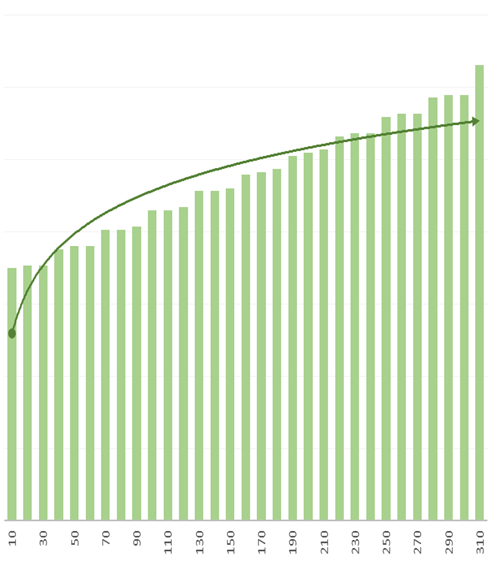 Cost
Number of links
[Speaker Notes: To understand how cost effective this solution really is…
Can save money if you don’t need advanced L7 features
AND/OR if you build your own SDN controller… Floodlight.]
Learnings of raw openflow solution
Short term hurtles 
TCAM limits
IPv6 support
Lacking multivendor support in the same ecosystem
Can’t match on TCP/IP if packets encapsulated (MPLS,IP-IP)
Most services are static and have a 10Gig cap.

Openflow Ecosystem
switch vendors implement Openflow a little differently
Commercial controller support is splintering.

Whitebox switches/bare metal
Total access/control of the underlying hardware
[Speaker Notes: 40 port switch with 5 ip addresses (src/dst) =10]
Questions ?
33
Microsoft is a great place to work!
We need experts like you. 
We have larger than life problems to solve… and are well supported
Networking is critical to Microsoft's online success and well funded.
Washington is beautiful!
It doesn’t rain… that much. We just say that to keep people from cali from moving in
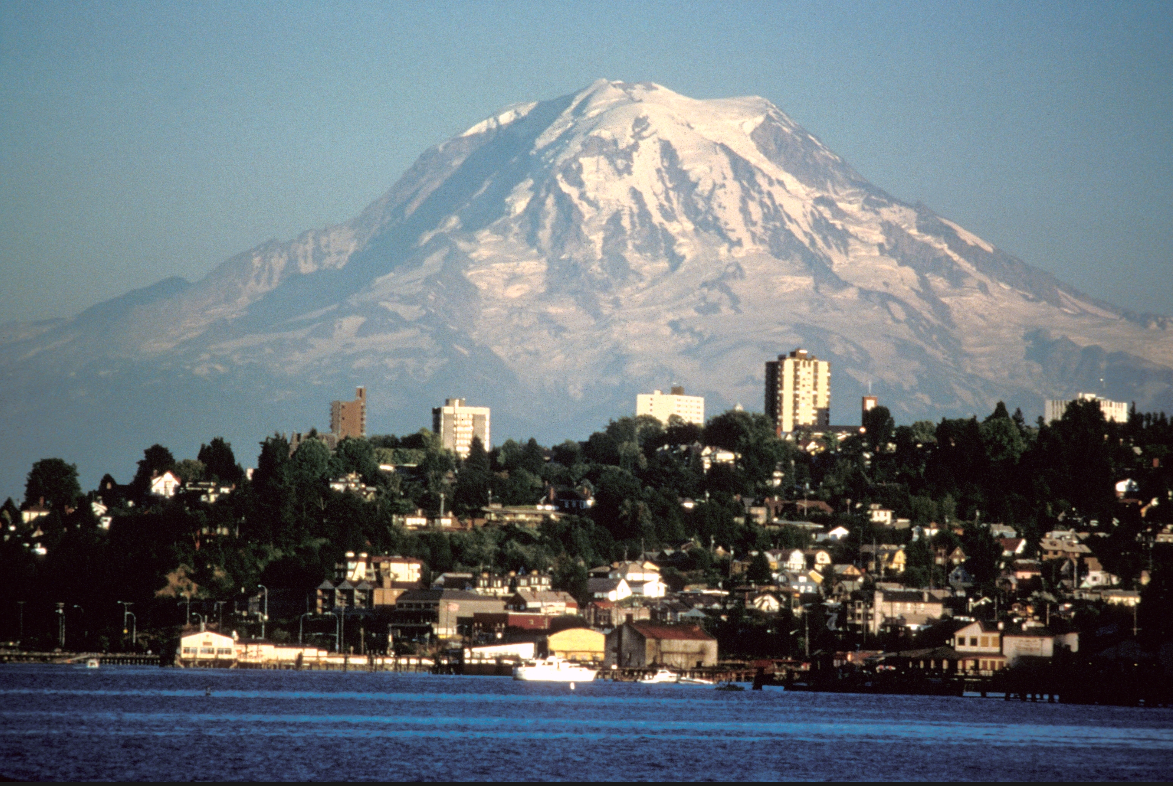 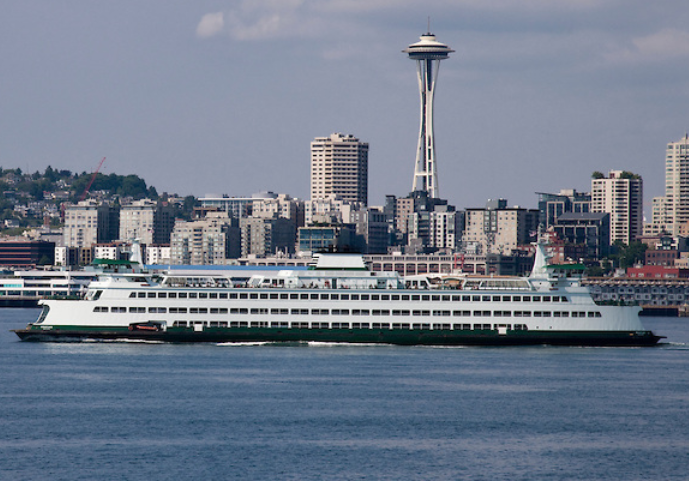 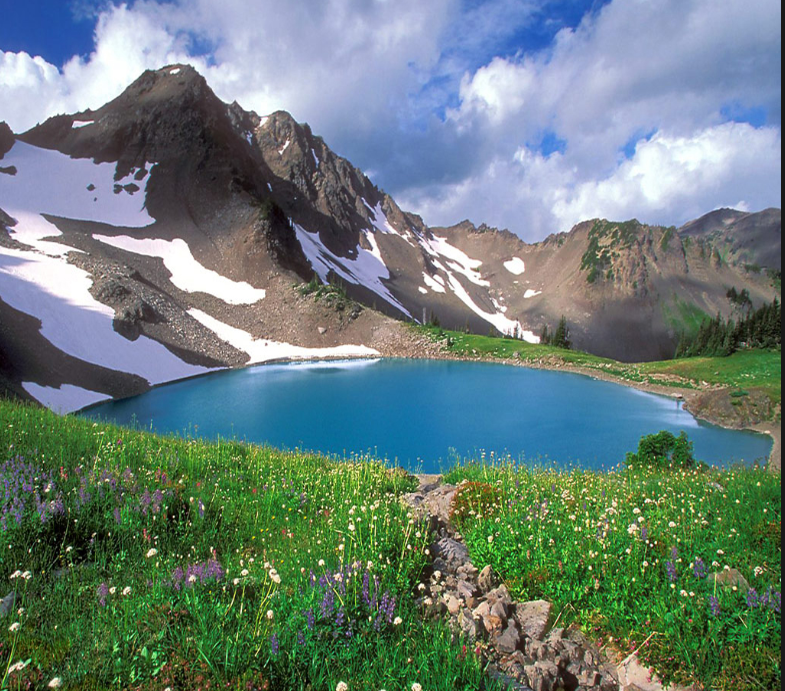 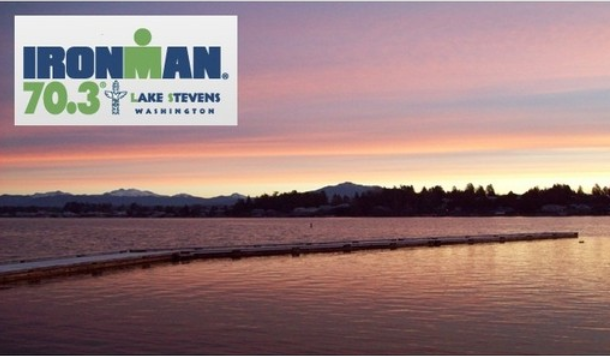